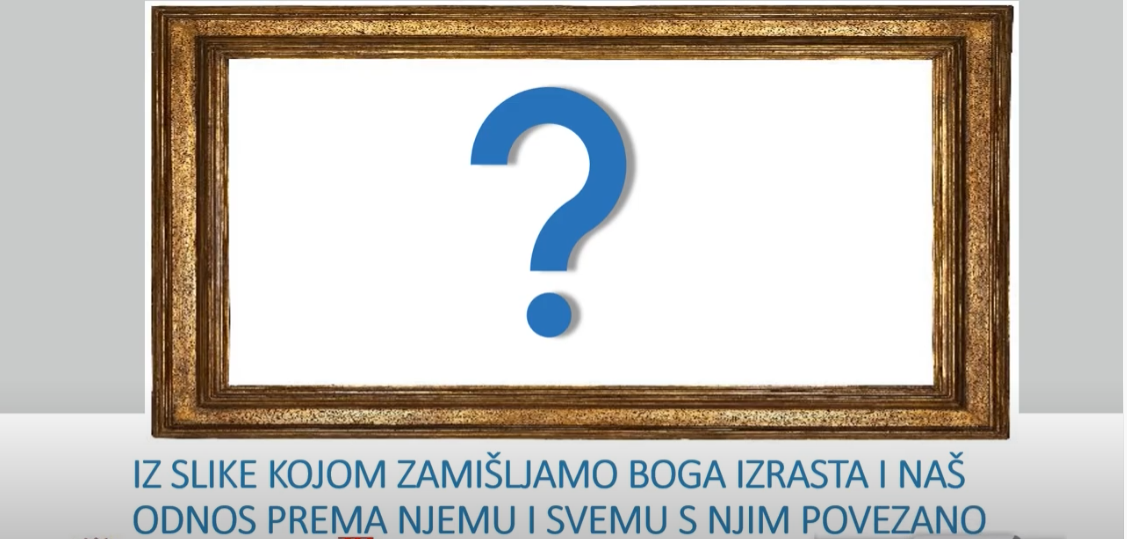 Ljudska shvaćanja Boga
KRIVE SLIKE BOGA
ISPRAVNE SLIKE BOGA
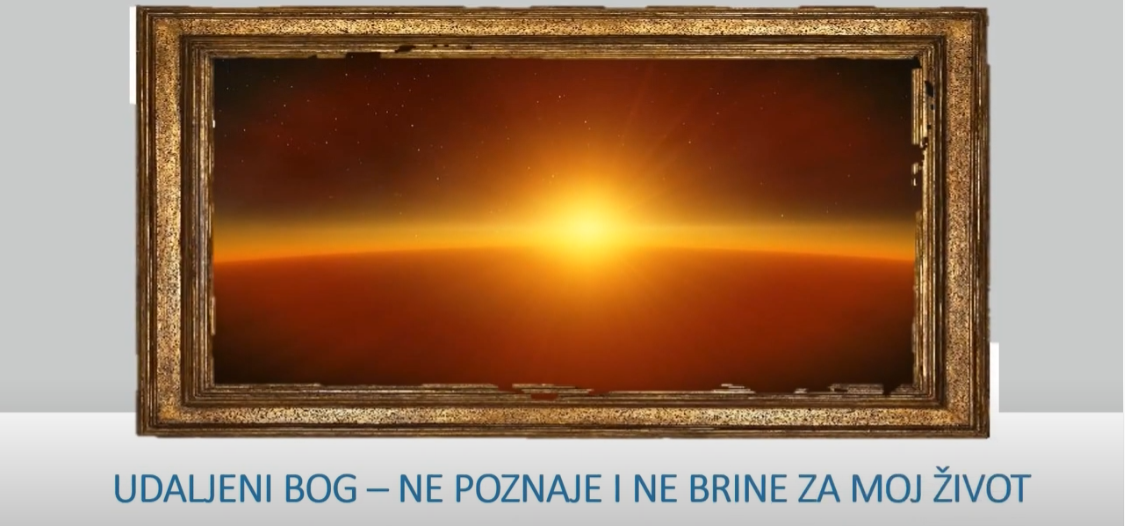 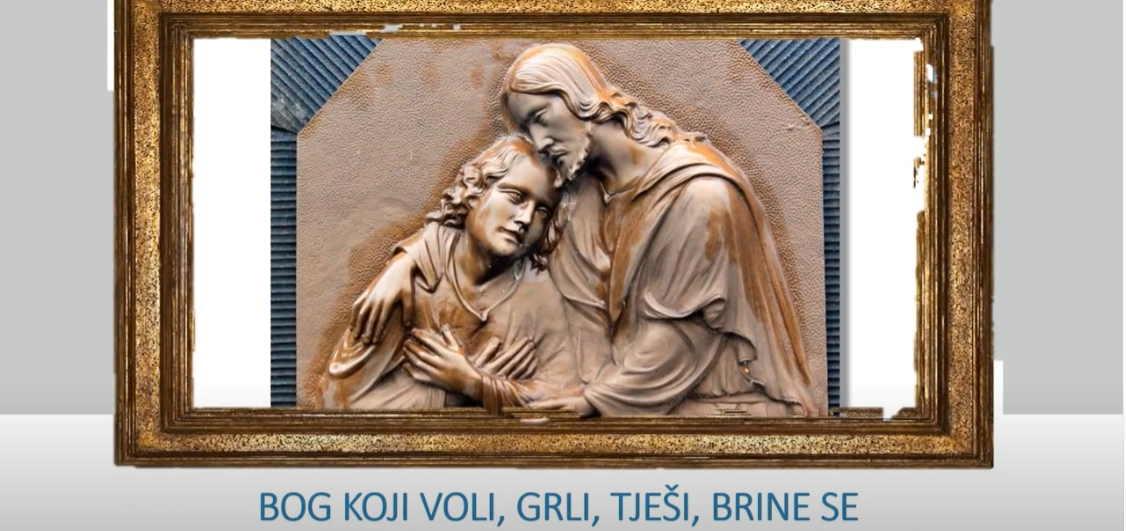 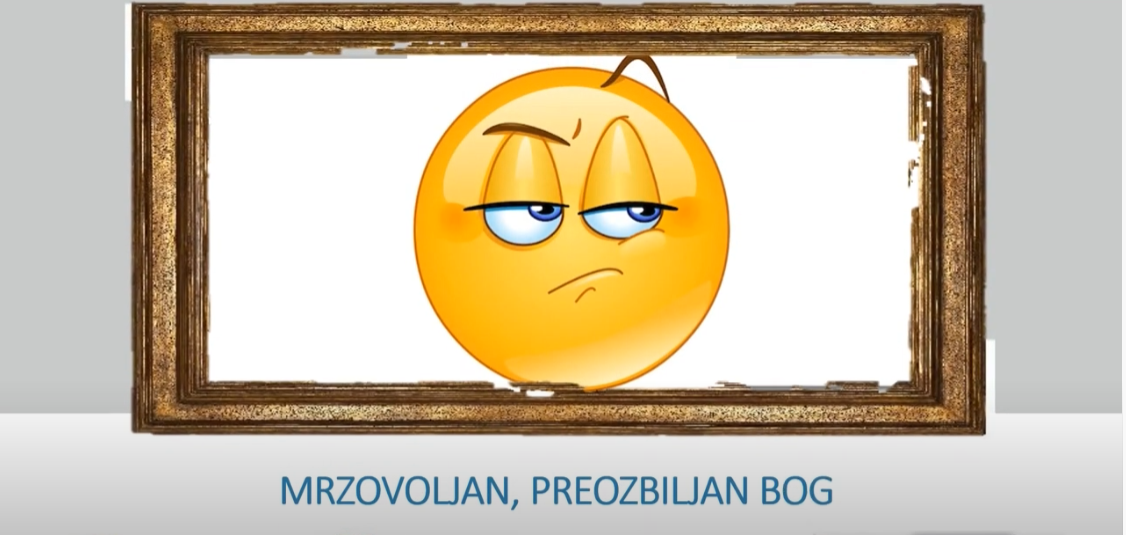 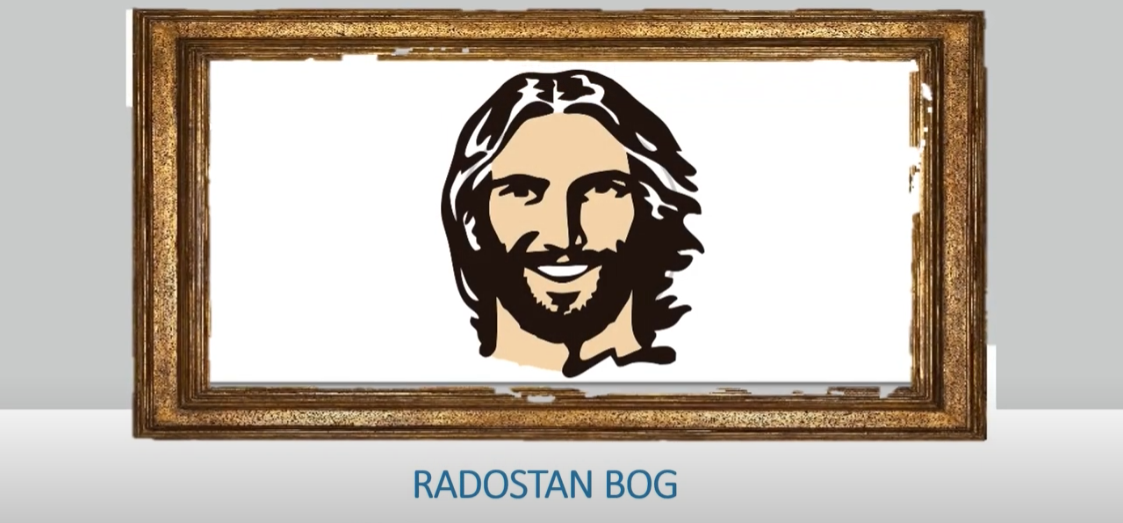 Ljudska shvaćanja Boga
KRIVE SLIKE BOGA
ISPRAVNE SLIKE BOGA
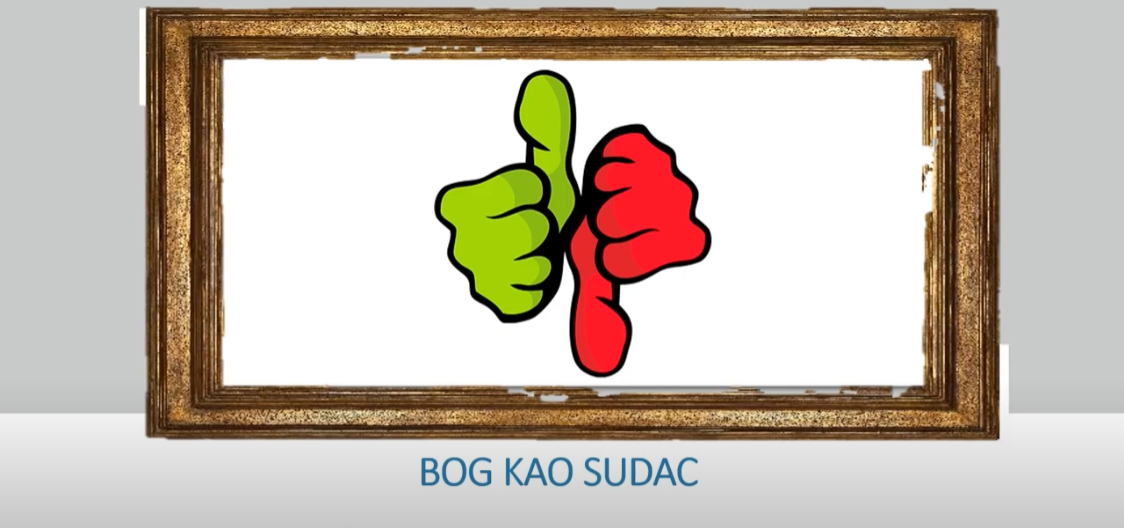 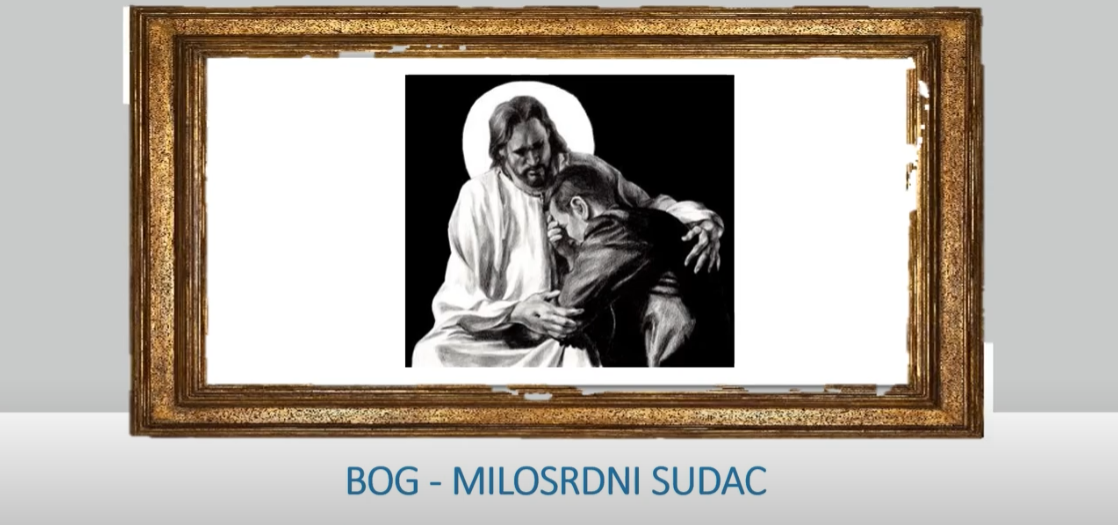 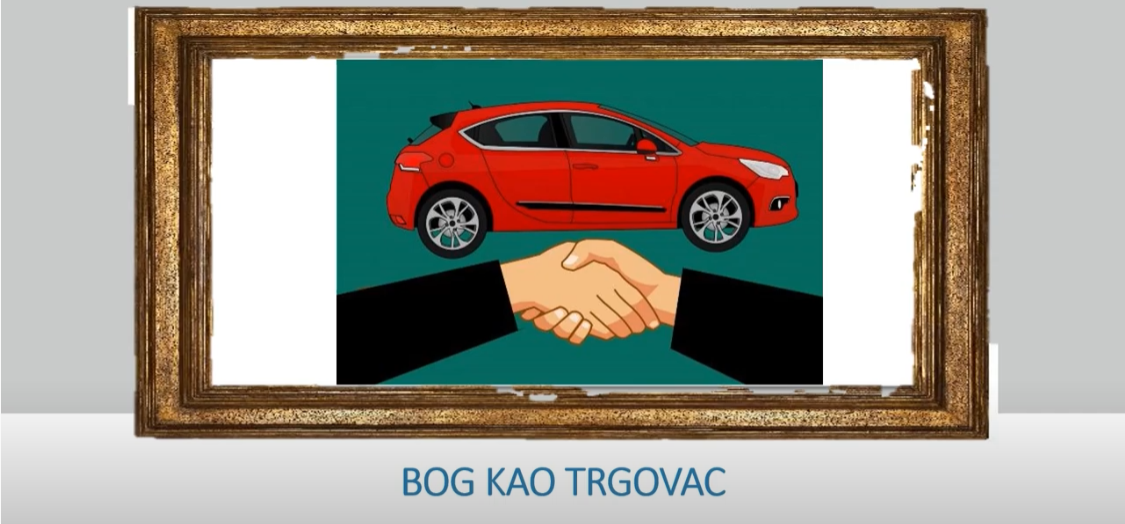 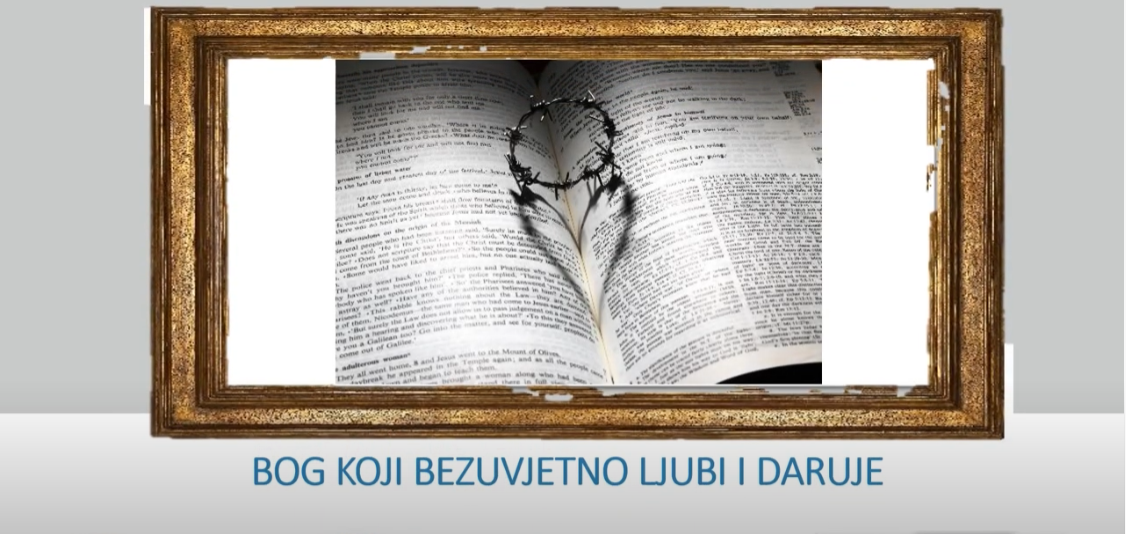 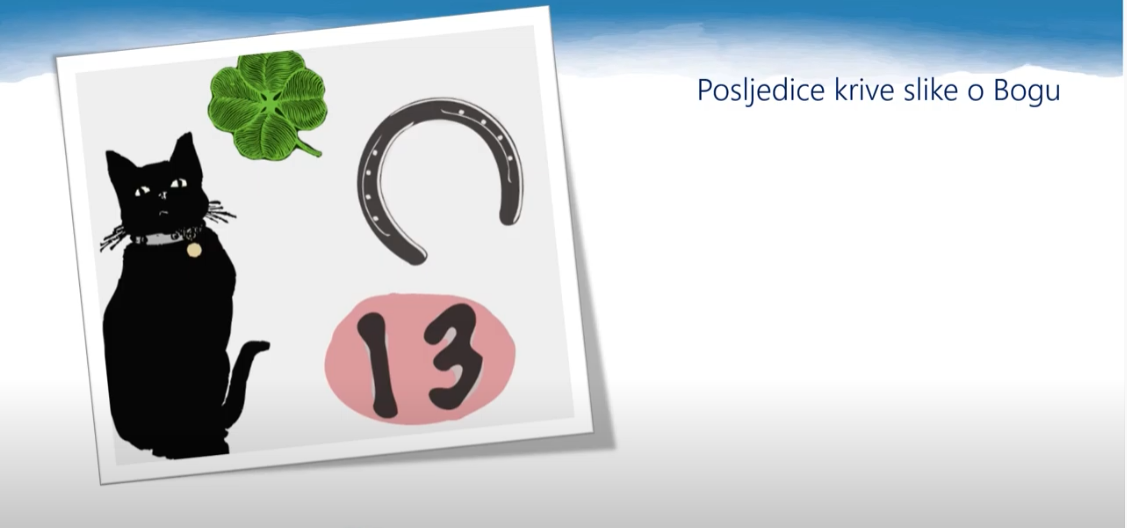 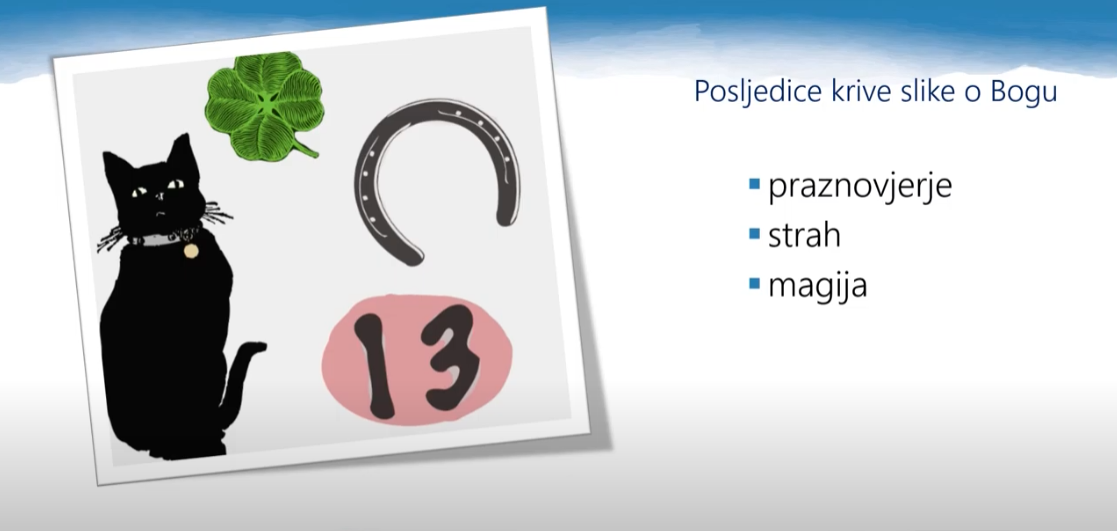 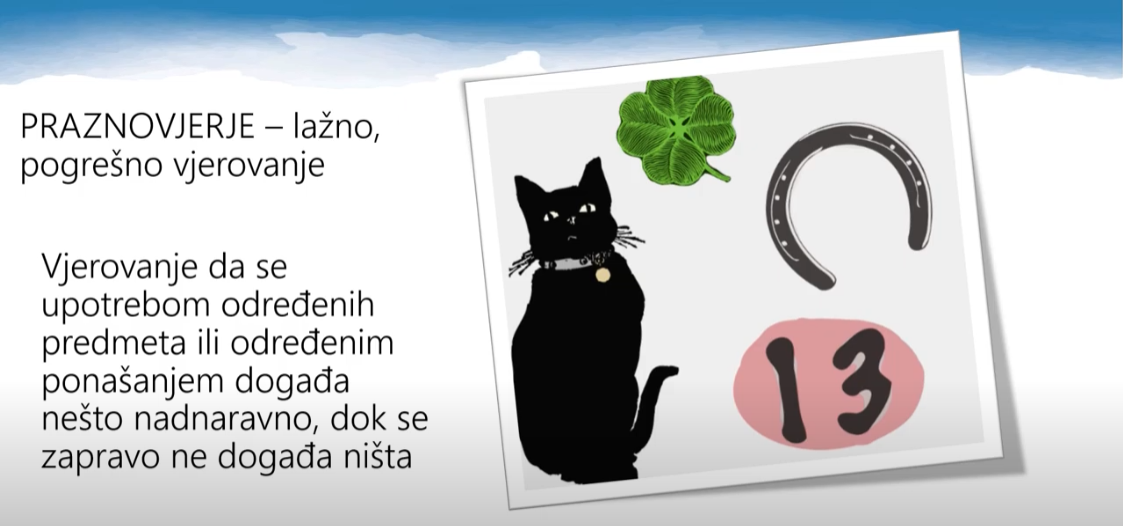 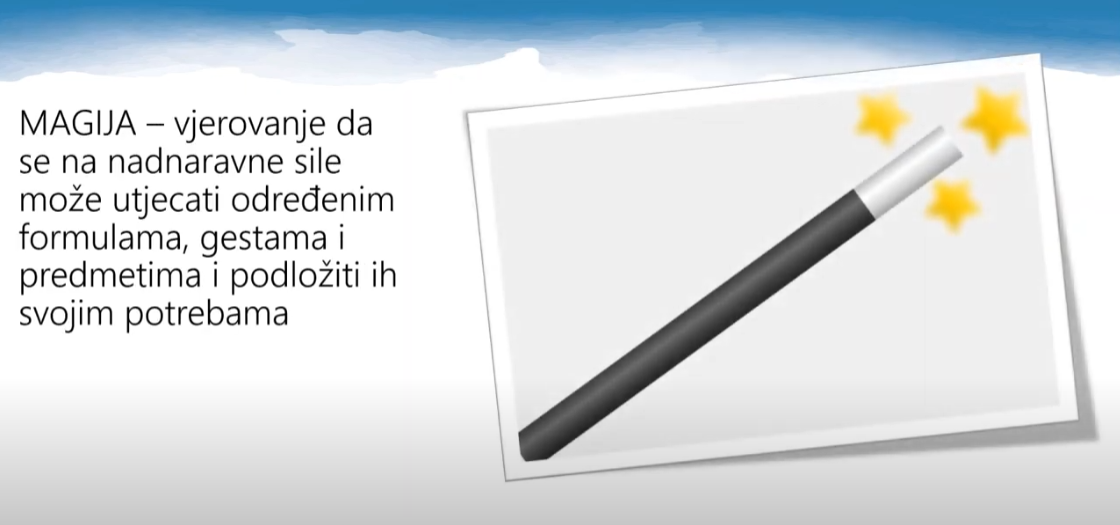